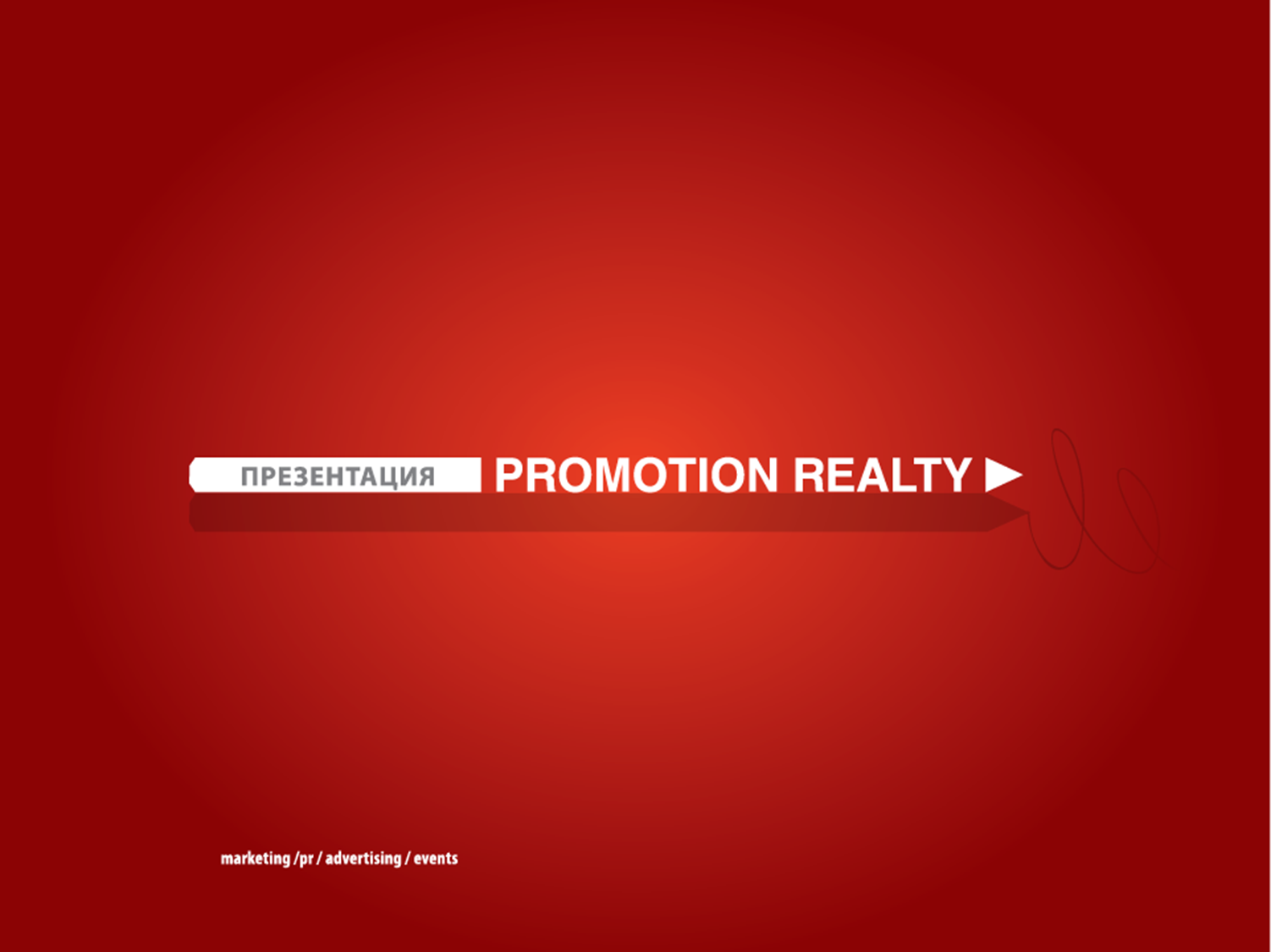 Pro Estate 2015
О нас
Promotion Realty – специализированное агентство маркетинговых коммуникаций на рынке жилой и коммерческой недвижимости.

Мы начали свою деятельности в 2008 году. Сегодня мы обслуживаем более 15-ти компаний на рынке недвижимости. Мы изучаем концепцию объекта, стратегию развития компании, выявляем конкурентные преимущества и разрабатываем рецепт успешного продвижения. Мы создаем индивидуальные продукты и программы, которые предназначены именного для вашего объекта и компании. 
Своим клиентам мы предлагаем только эффективные решения.
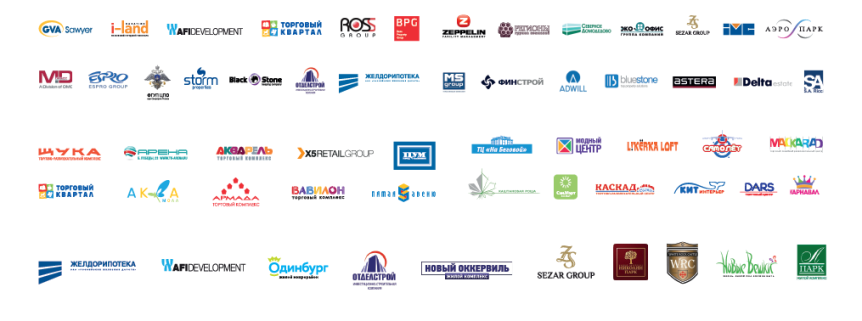 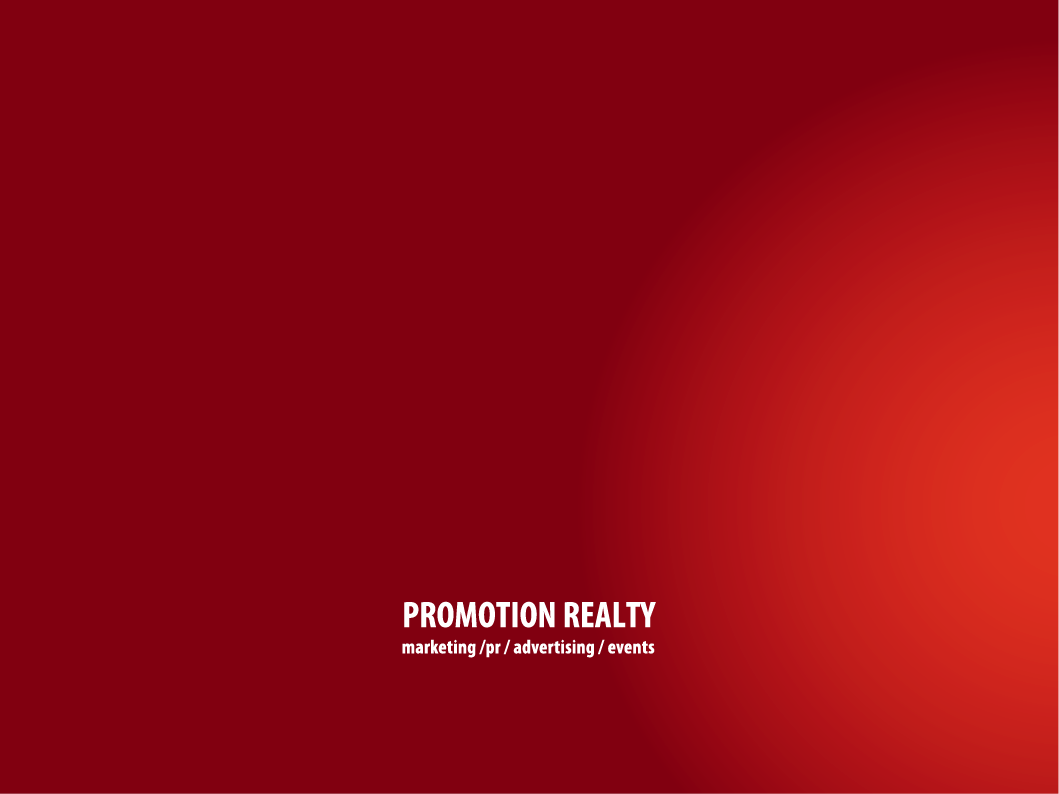 Создание концепции объекта
Анализ объекта
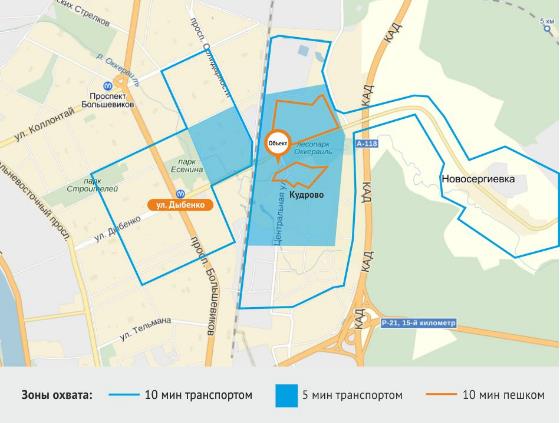 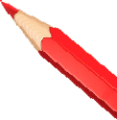 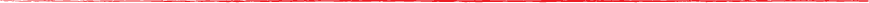 4
Анализ конкуренции
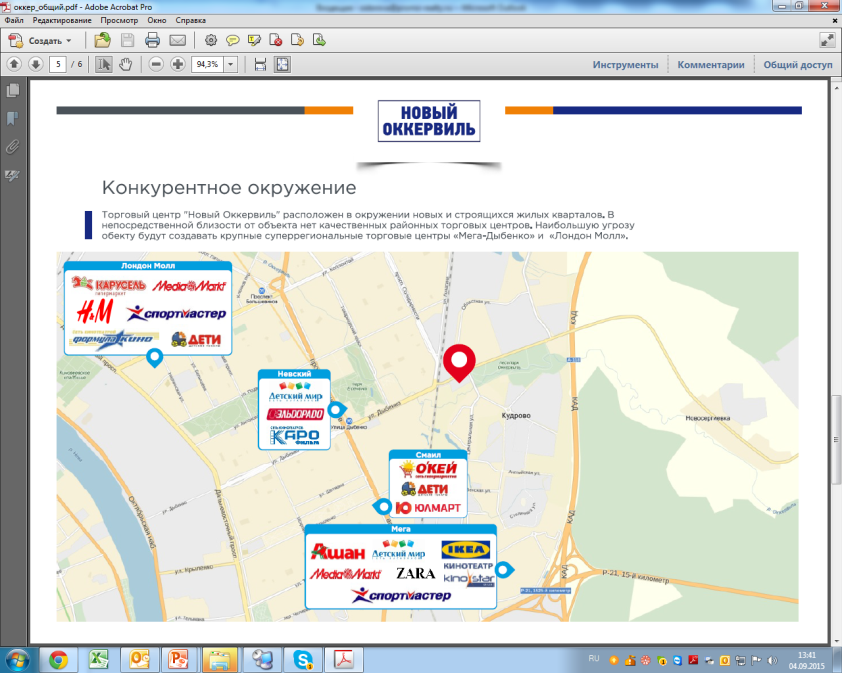 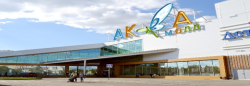 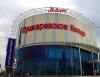 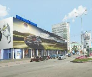 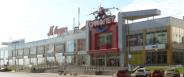 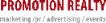 Формирование концепции ТЦ
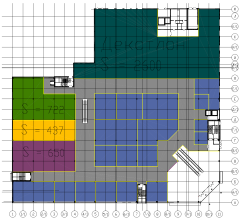 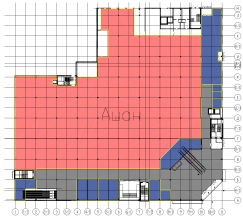 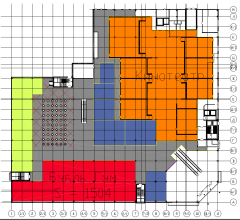 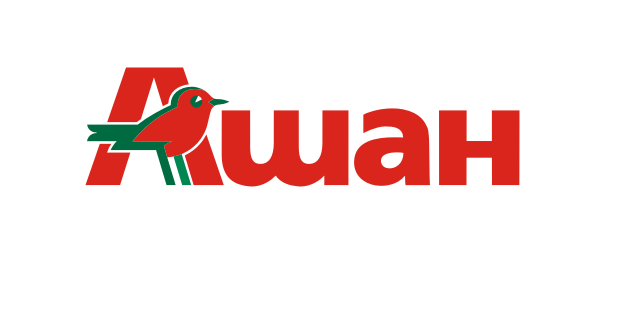 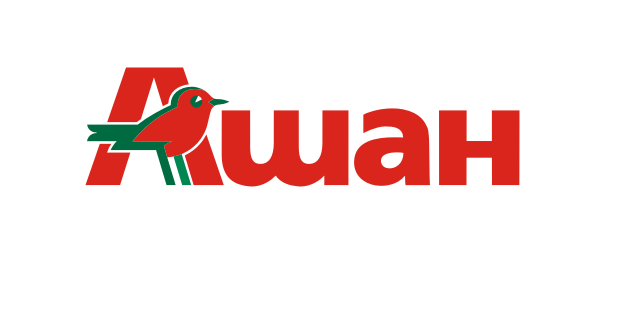 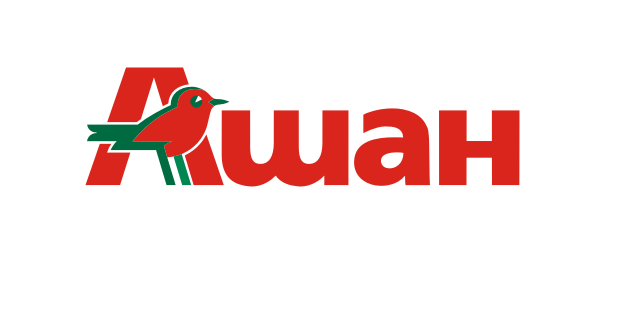 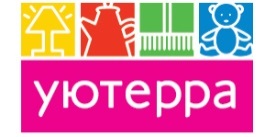 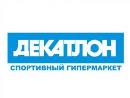 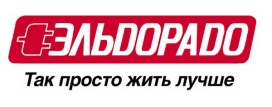 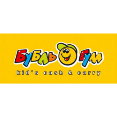 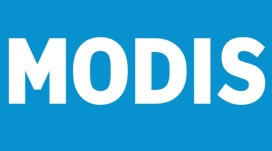 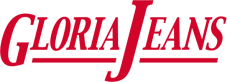 Работа с арендаторами
Уникальная концепция
Деловой квартал NEOPOLIS - первый в России life style бизнес-центр
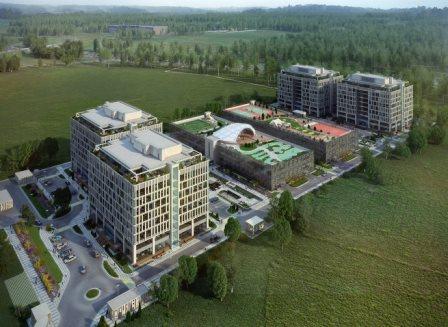 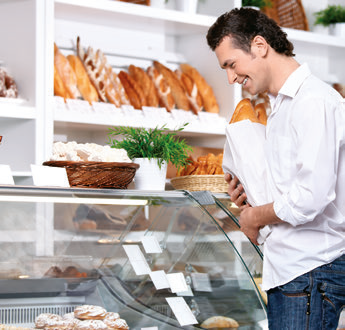 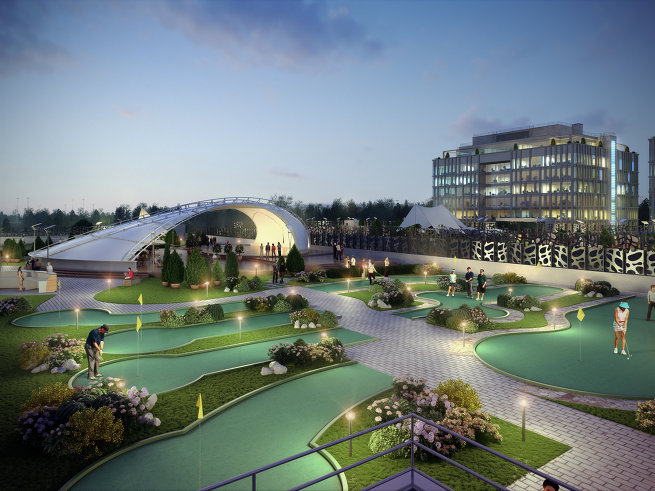 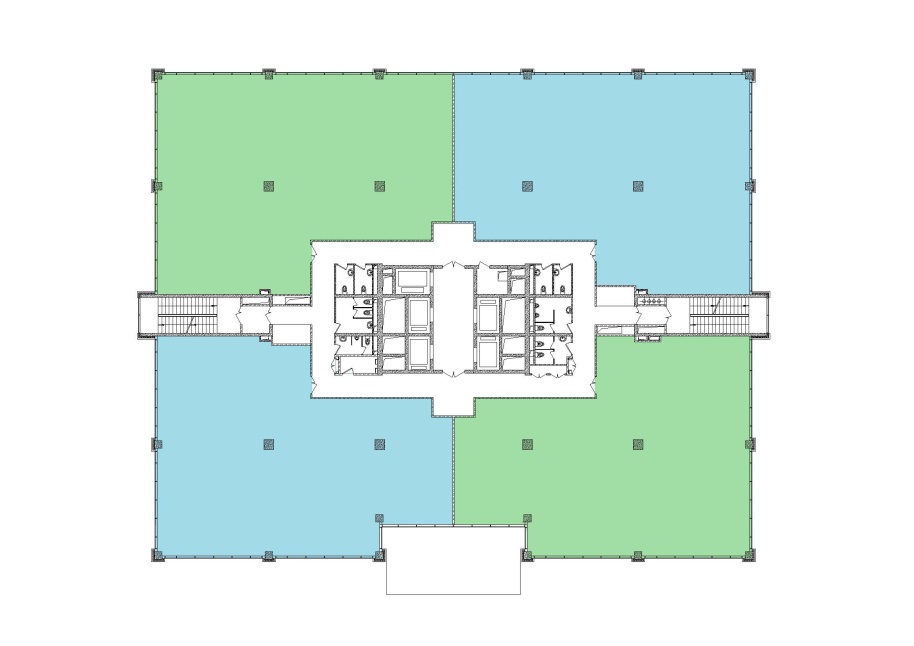 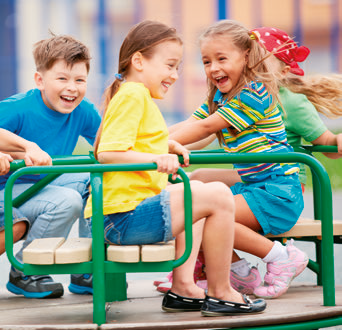 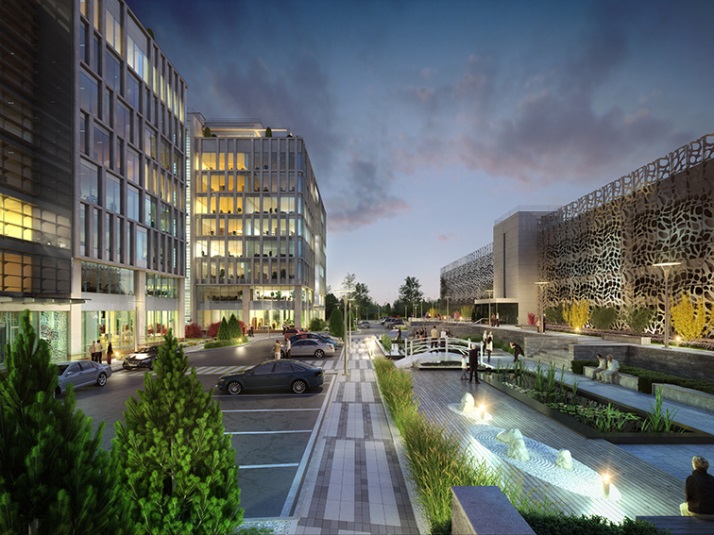 8
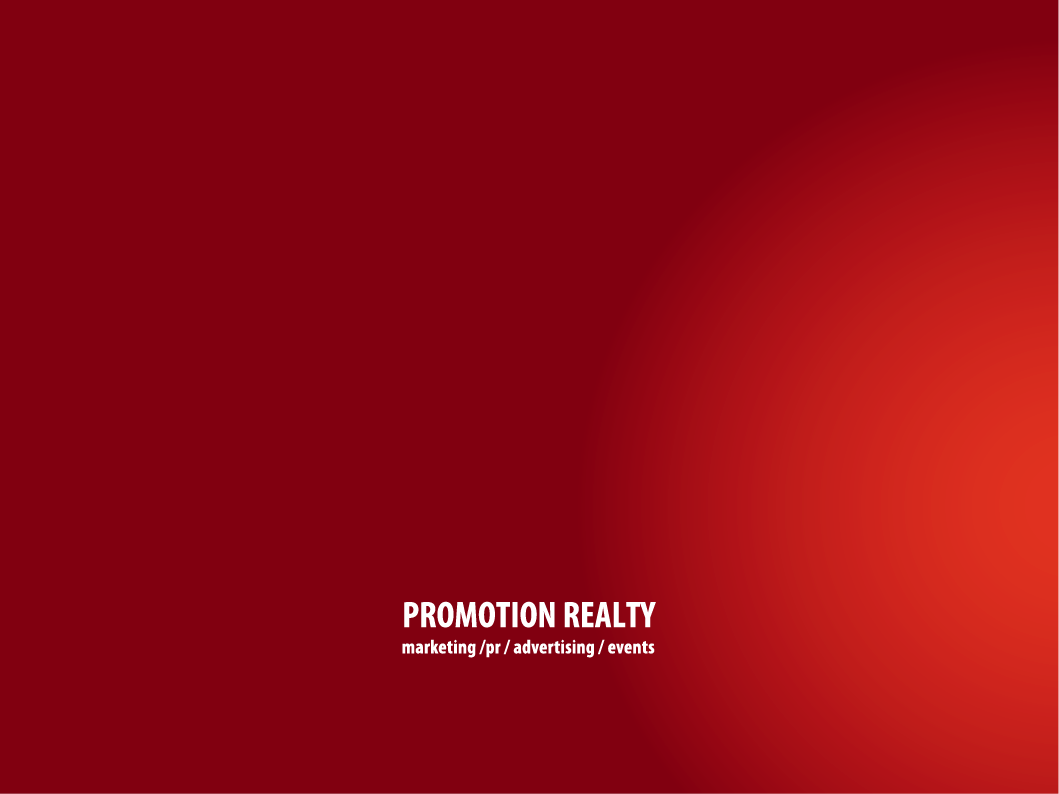 Продвижение на стадии строительства и реализации. Адресная работа с целевой аудиторией.
Доля среди конкурентов
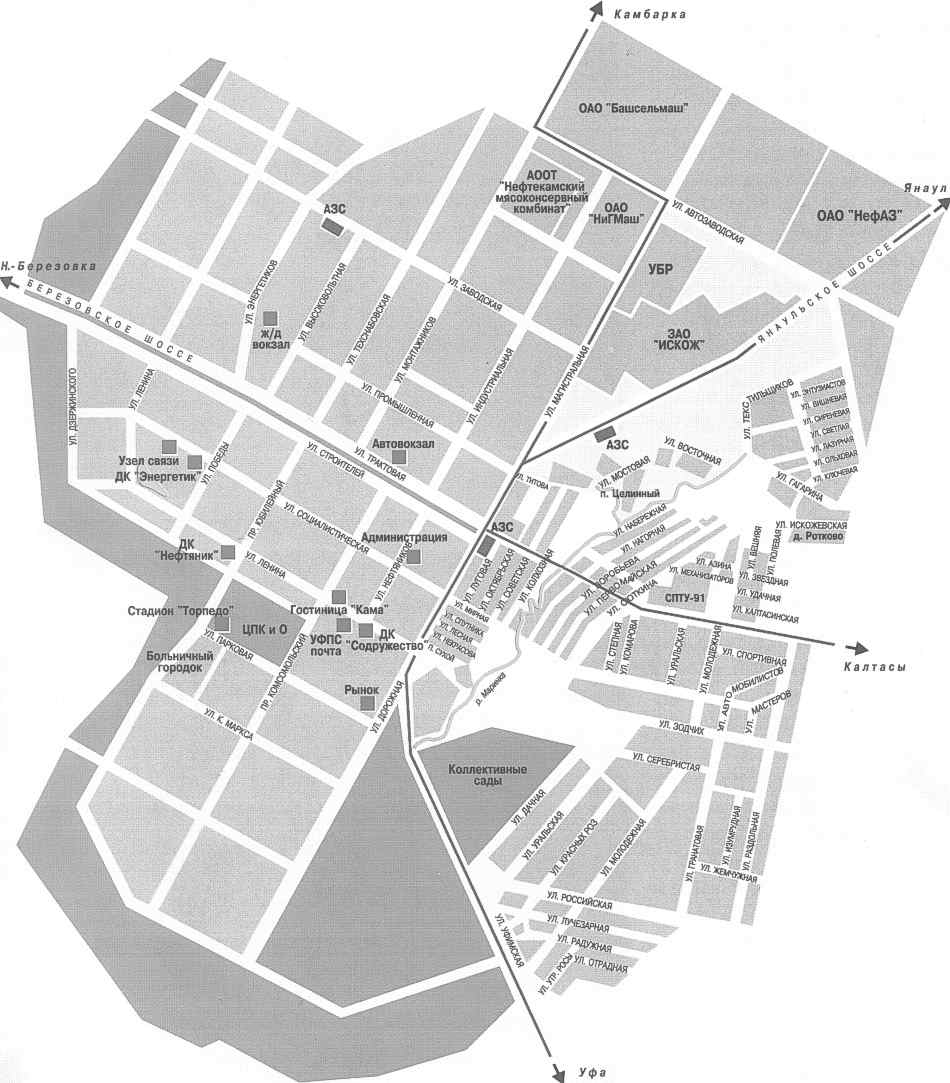 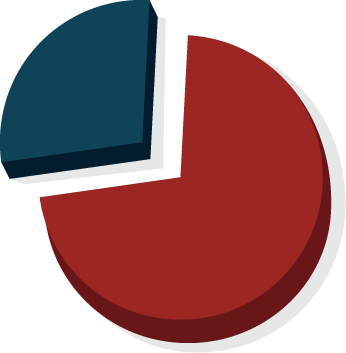 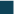 Доля Объекта
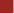 Общий объем
предложения
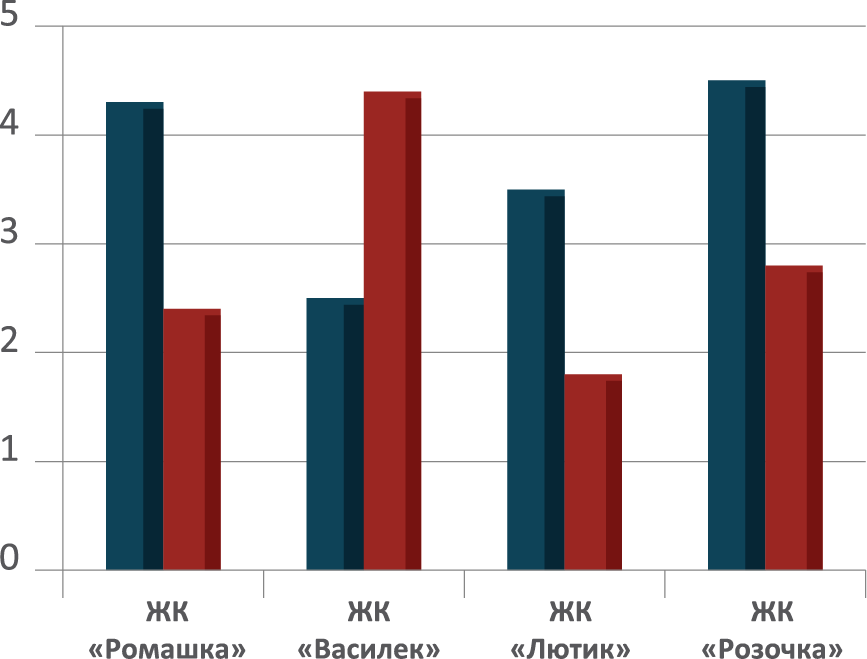 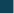 Конкури-рующий объект
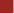 Наш
объект
Оценка конкуренции
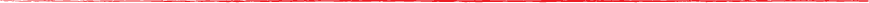 Планирование продаж
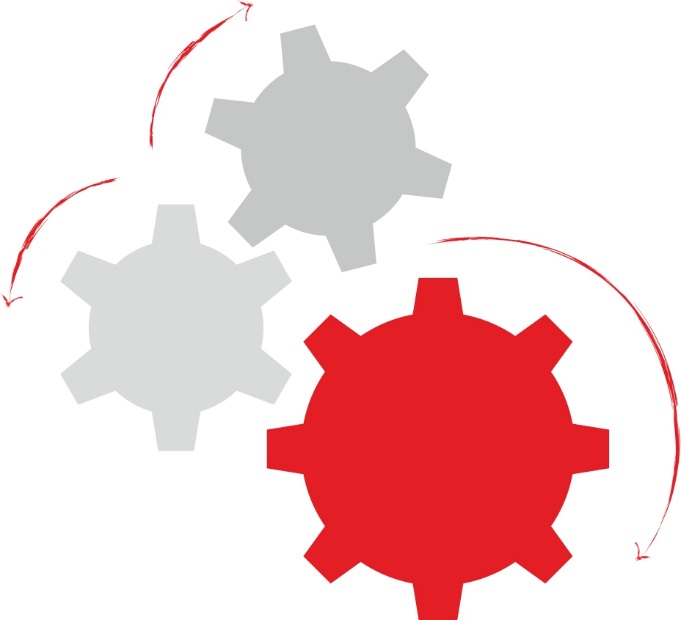 АССОРТИМЕНТ
СРЕДНЯЯ
СТОИМОСТЬ
КВ.М.
ВЫРУЧКА
Ассортиментная политика
Сравнительный график продаж (1 к.кв)
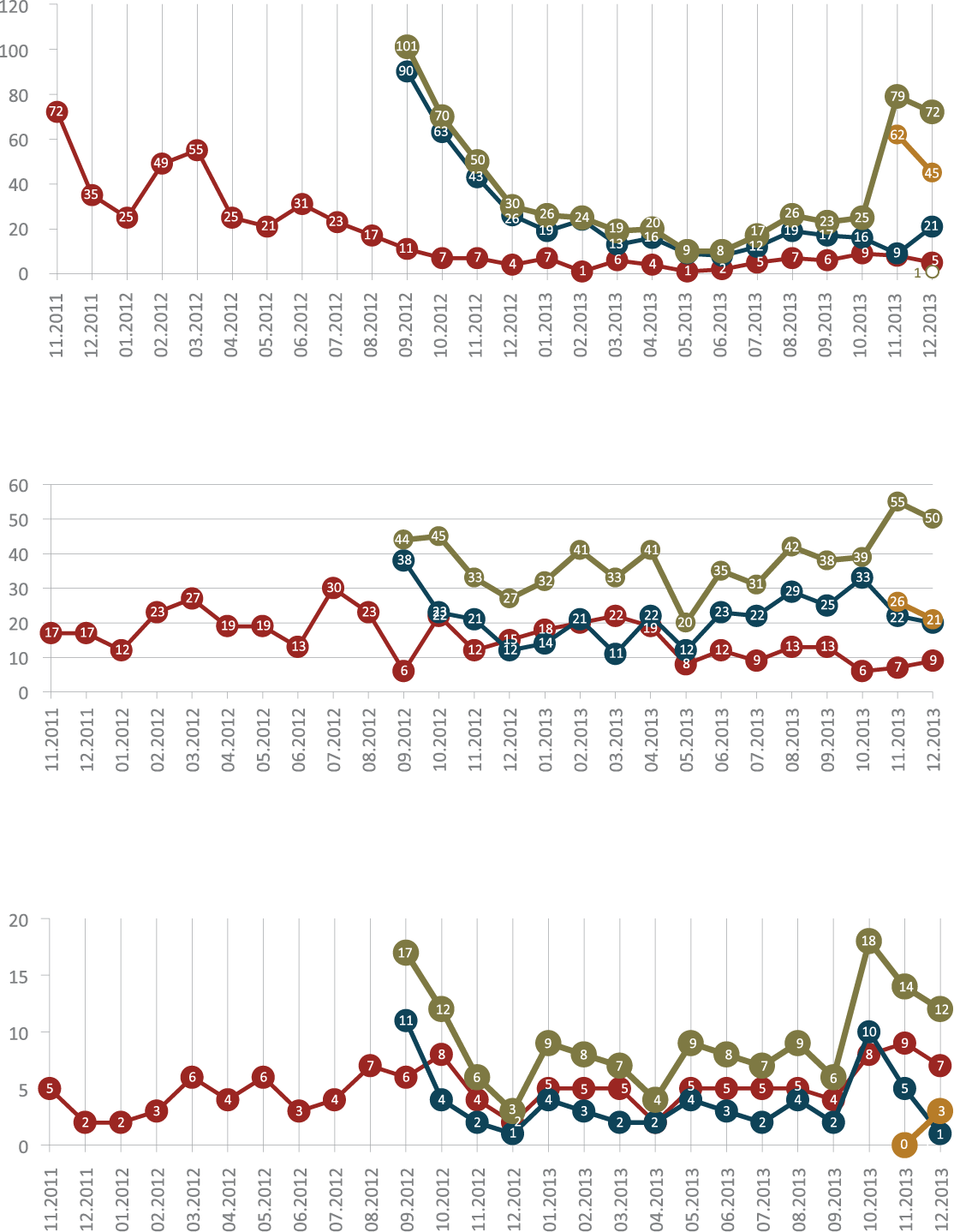 На продажи влияют:
1. Готовность Объекта
2. Сезонность
3. Вывод нового предложения
4. Изменение доли рынке
     (выход конкурента)
Сравнительный график продаж (2 к.кв)
Сравнительный график продаж (3 к.кв)
Затоваривание. Или где деньги зарыты
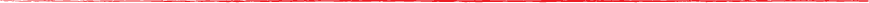 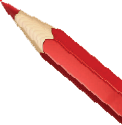 Формирование бюджета
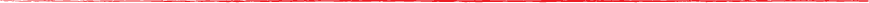 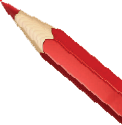 Удачная акция. Продажа «двушек»
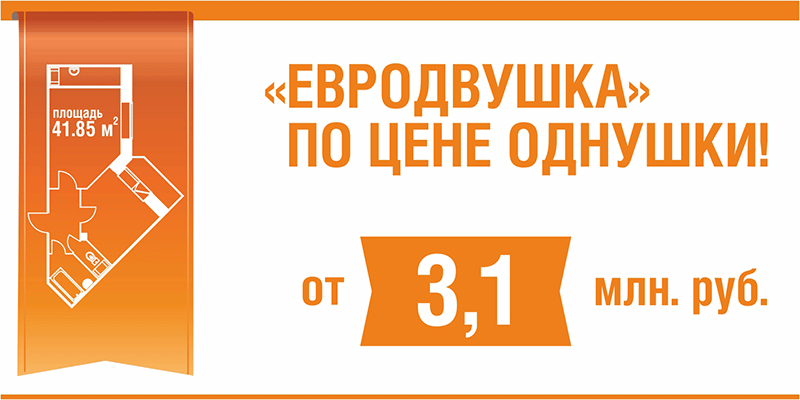 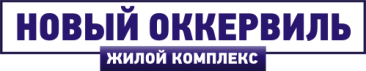 Удачная акция. Продажа «двушек»
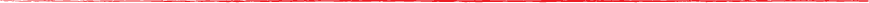 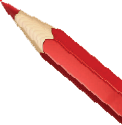 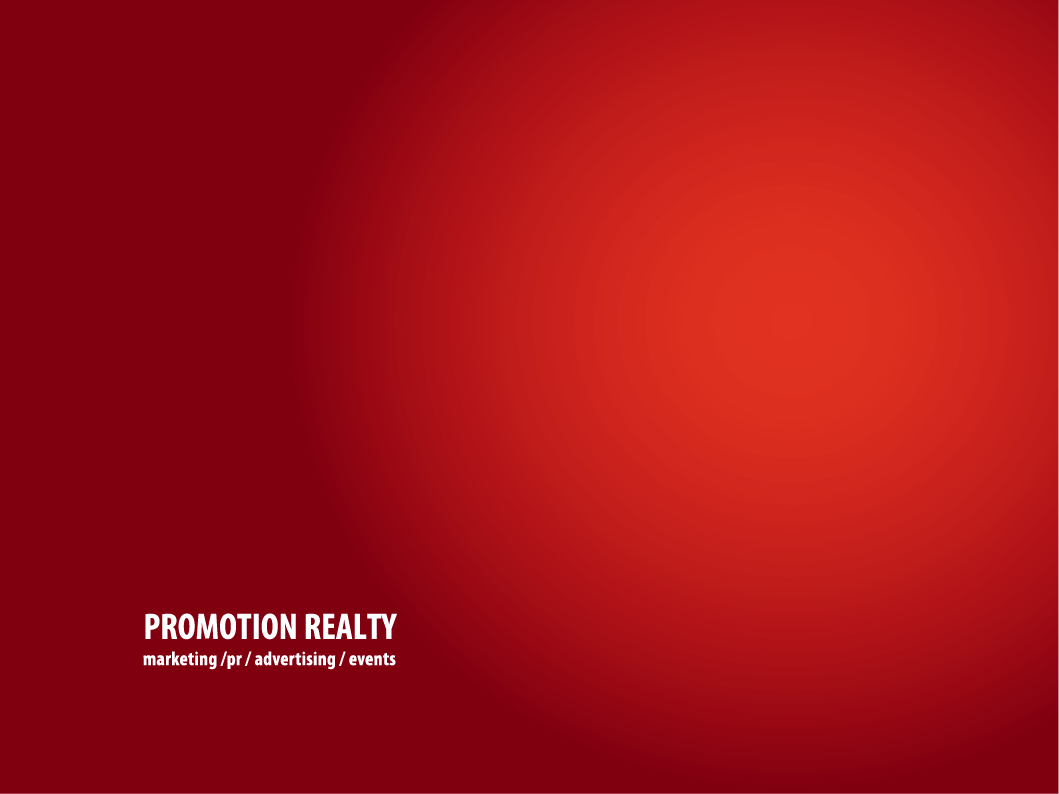 Контакты
Виталия Львова
Генеральный директор
lvova@promo-realty.ru
Надеемся быть Вам полезными!
Елена Борисова 
Коммерческий директор
borisova@promo-realty.ru
+7(495) 374-68-48
www.promo-realty.ru